Miscellaneous Credits
Pub 4012 Tab G 
Pub 17 Part 6
(Federal 1040-Lines 51, 53 & 54)
12-08-2017
NJ TAX TY2016 v1.2
1
Other Nonrefundable Credits
Education Credits – 1040 Line 50
 Must be entered at end of return after all other figures finalized, so covered in a later module
 Retirement Savings Contributions Credit – 1040 Line 51
 Residential Energy Credits – 1040 Line 53 (expired for 2017)
 Credit for the Elderly or Disabled – 1040 Line 54
12-08-2017
NJ TAX TY2016 v1.2
2
Pub 4012 Tab G
Retirement Savings Contribution Credit
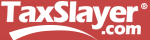 Credit for contributing to a retirement plan - IRA, 401k, 403b, 457b, etc.
 Amount of credit based on AGI & filing status
 TaxSlayer automatically inserts Form 8880, if taxpayer qualifies and if:
 Traditional or Roth IRA contribution is entered on Federal 1040 Line 32     OR
 Form W-2 includes retirement contribution in Box 12 with a code designation of D, E, F, G, H, S, AA, BB or in Box 14 marked as “Retirement (Not in Box 12) – Carry to Form 8880”
12-08-2017
NJ TAX TY2016 v1.2
3
[Speaker Notes: 414h Withholding does not count for Retirement Savings Credit.  414h plans mandate “employee contributions” which the employer then pays.  Not included in taxable wages, so taxpayer already gets a tax benefit.  Therefore, cannot also take a Retirement Savings Contribution Credit]
Pub 4012 Tab G
Retirement Savings Contribution Credit
(cont’d)
2016 contribution reduced by any retirement plan distributions to taxpayer after 2012 thru due date of 2016 return (IRA, Roth, 401k, etc.) * 
Must complete Form 8880
 Enter in Federal Section \ Deductions \ Enter Myself \ Credits Menu \ Retirement Savings Credit (Form 8880)
 TaxSlayer completes rest of form
 TaxSlayer calculates credit on Form 8880 Line 12 & transfers to 1040 Line 51

*  Consult Pub 4012 Page G-11 to determine which retirement plan distributions to include/exclude
12-08-2017
NJ TAX TY2016 v1.2
4
Pub 4012 Tab G
TS - Retirement Savings Contribution Credit – Form 8880Federal Section \ Deductions \ Enter Myself \ Credits Menu \ Retirement Savings Credit (Form 8880)
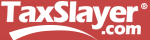 Qualifying retirement distributions
In 2016, 2015 or 2014
Current year Traditional or Roth IRA Contributions
Elective deferrals from W-2
12-08-2017
NJ TAX TY2016 v1.2
5
Pub 4012 Tab G
TS - Retirement Savings Contribution Credit – Form 8880
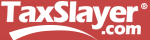 Retirement savings contribution credit
12-08-2017
NJ TAX TY2016 v1.2
6
TS – Retirement Savings Credit - 1040 Line 51
TaxSlayer transfers from Schedule 8880  Line 12
12-08-2017
NJ TAX TY2016 v1.2
7
[Speaker Notes: TaxSlayer transfers Retirement Savings Credit from Schedule 8880 Line 12 to 1040 Line 51]
Residential Energy Credits (Expired for 2017)
Applies to qualified energy efficiency improvements
 Insulation, windows & doors, qualifying metal / asphalt roofs (does not include labor costs)
 Most standard new roofs are NOT qualifying roofs
 Heating & air conditioning systems (includes labor costs)
 See Form 5690 for complete list of items
 Improvements made to principal residence only (must be existing home, not new)
 Improvements must have been placed into service in current tax year
12-08-2017
NJ TAX TY2016 v1.2
8
Residential Energy Credits
(cont’d)
Total combined credit limit of $500 for all years after 2005 ($200 for windows)
 Maximum credits:
 $50 for advanced main air circulating fan
 $150 for natural gas, propane, oil furnace
 $150 for hot water boiler
 $200 for windows
 $300 for any item of energy-efficient building property
12-08-2017
NJ TAX TY2016 v1.2
9
Residential Energy Credits
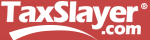 (cont’d)
Credit taken on Form 5695, Part II
 Form 5695, Part I, Out of Scope
 For alternative energy equipment, such as solar hot water heaters, geothermal heat pumps, & wind turbines
 Enter in Federal Section \ Deductions \ Enter Myself \ Credits Menu \ Residential Energy Credit (Form 5695) 

NOTE:  Not all ENERGY STAR products qualify for credit.  Manufacturers must certify & provide written statement
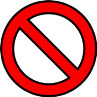 12-08-2017
NJ TAX TY2016 v1.2
10
TS - Residential Energy Credits – Form 5695Federal Section \ Deductions \ Enter Myself \ Credits Menu \ Residential Energy Credit (Form 5695)
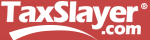 Check if improvements made to main home in US;
Must be checked to qualify for credit
Check if improvements related to home construction;
Would not qualify for credit if checked
12-08-2017
NJ TAX TY2016 v1.2
11
[Speaker Notes: Read & answer questions carefully on Form 5695]
TS – Form 5695 Sub-MenuFederal Section \ Deductions \ Enter Myself \ Credits Menu \ Residential Energy Credit (Form 5695)
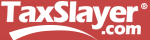 Used for our clients
Out of Scope
12-08-2017
NJ TAX TY2016 v1.2
12
[Speaker Notes: Read & answer questions carefully on Form 5695]
TS - Residential Energy Credits – Form 5695Federal Section \ Deductions \ Enter Myself \ Credits Menu \ Residential Energy Credit (Form 5695) \ Nonbusiness Energy Property
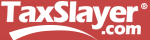 Check to use address from Basic Information section; TaxSlayer enters address
Enter to use other than address
 in Basic Information section
12-08-2017
NJ TAX TY2016 v1.2
13
TS - Residential Energy Credits – Form 5695Federal Section \ Deductions \ Enter Myself \ Credits Menu \ Residential Energy Credit (Form 5695) \ Nonbusiness Energy Property
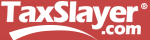 Enter amount for improvements on appropriate line
12-08-2017
NJ TAX TY2016 v1.2
14
TS - Residential Energy Credits – Form 5695Federal Section \ Deductions \ Enter Myself \ Credits Menu \ Residential Energy Credit (Form 5695) \ Nonbusiness Energy Property
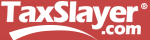 Enter credits taken in prior years
12-08-2017
NJ TAX TY2016 v1.2
15
TS - Residential Energy Credit – Form 5695 Part II
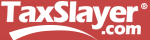 Residential energy credit
12-08-2017
NJ TAX TY2016 v1.2
16
[Speaker Notes: TaxSlayer calculates the residential energy credit on Form 5695 Line 30]
TS - Residential Energy Credit – 1040 Line 53
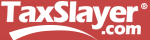 TaxSlayer transfers from Form 5695
12-08-2017
NJ TAX TY2016 v1.2
17
[Speaker Notes: TaxSlayer transfers Form 5695 Line 30 to 1040 Line 53]
Pub 4012 Tab G
Eligibility for Credit For The Elderly or Disabled
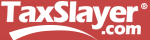 To be eligible, must be at least 65  OR
If under 65, retired on permanent and total disability, and did not reach mandatory retirement age, must have taxable disability income
Must meet income limits for AGI & non-taxable SS/pension benefits – based on filing status
Make preliminary decision on eligibility by referring  to Pub 4012 Page G-14 for decision tree and income limits
If taxpayer appears to qualify, enter data in Federal section \ Deductions \ Enter Myself \ Credit Menu \ Credit for the Elderly or Disabled (Schedule R)
12-08-2017
NJ TAX TY2016 v1.2
18
Pub 4012 Tab G
Eligibility for Credit For The Elderly or Disabled
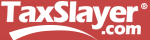 (cont’d)
TSO will then make final determination on eligibility and calculate credit
TSO will advise if taxpayers need to obtain a physician’s statement to keep in their records

Very few taxpayers qualify for this credit due to very low income limits; however, if you do not enter needed info into TSO, credit will not even be considered
12-08-2017
NJ TAX TY2016 v1.2
19
Pub 4012 Tab G
TS – Credit for the Elderly or Disabled – Schedule RFederal section \ Deductions \ Credit Menu \ Credit for the Elderly or Disabled (Schedule R) \ Schedule R Status Question
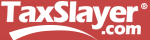 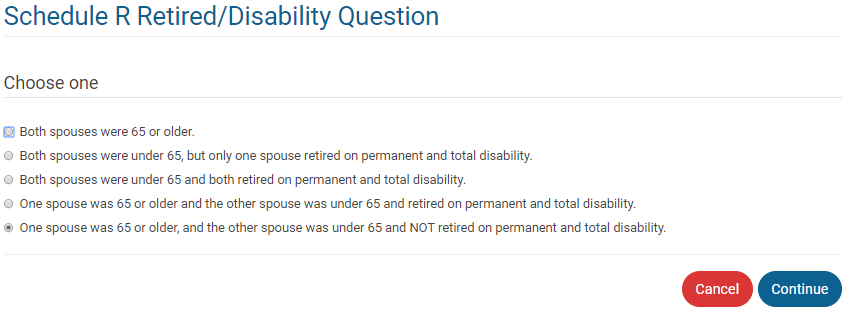 12-08-2017
NJ TAX TY2016 v1.2
20
Pub 4012 Tab G
TS – Credit for the Elderly or Disabled – Schedule RFederal section \ Deductions \ Credit Menu \ Credit for the Elderly or Disabled (Schedule R)  \ Statement of Disability
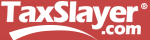 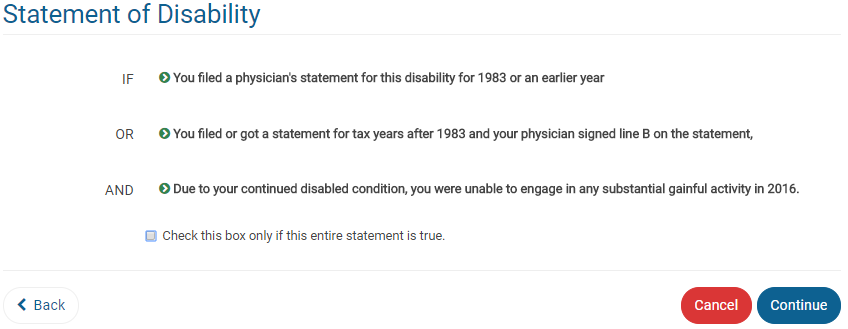 12-08-2017
NJ TAX TY2016 v1.2
21
Pub 4012 Tab G
TS – Credit for the Elderly or Disabled – Schedule RFederal section \ Deductions \ Credit Menu \ Credit for the Elderly or Disabled (Schedule R)
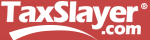 12-08-2017
NJ TAX TY2016 v1.2
22